Bijzondere individuelearrangementen (BIA)
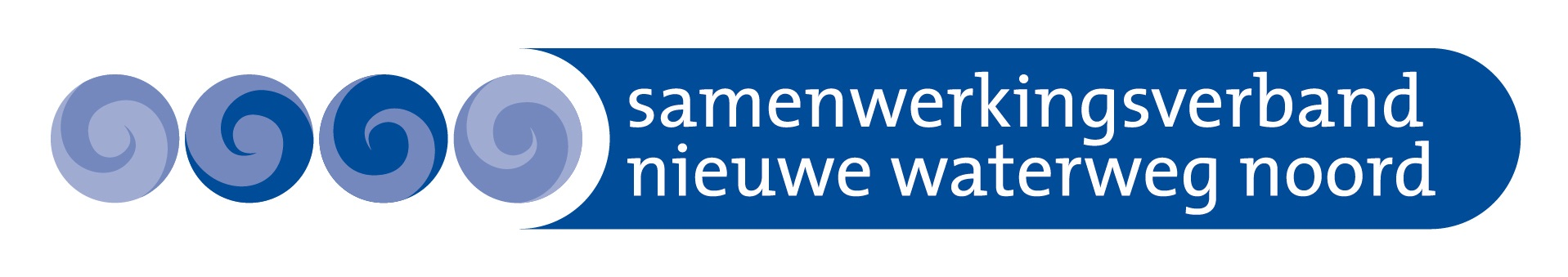 Sinds 2016 maatwerktrajecten (BIA) Aanpak (tijdelijke) thuiszitters die gedurende het proces weer toe zijn een vorm van leren (maar geen onderwijs op ‘school’). Maatwerk inzetten om uiteindelijk terug te stromen binnen onderwijs of arbeid.
Bijvangst: samenwerking gemeenten en zorgaanbieders.
Introductie
Verhaal Stijn
Ontstaan
[Speaker Notes: In 2016 nam een ouder contact op over haar zoon. Ze vertelde dat haar zoon na de overstap naar het VSO (Hr Bokelcollege) uitgevallen was in klas 1 havo: de overgang bleek te heftig en ondanks veel aanpassingen en plaatsing in een zeer kleine extra zorggroep ging het steeds slechter met hem. Hij was depressief, had een ernstige burn-out en een schooltrauma/ schoolangst ontwikkeld.Er was een vrijstelling aangevraagd en afgegeven. De VSO-school had hem uitgeschreven. Met de nodige hulpverlening/ behandelingen krabbelde hij inmiddels stukje bij beetje op en de vraag aan het samenwerkingsverband was of wij konden bijdragen aan onderwijs voor haar zoon.Ook al ging hij niet naar school  en was het niet de verwachting dat dat ooit weer zou gaan lukken. Hij was slim genoeg en gemotiveerd om wel te kunnen leren. Misschien niet direct uit een wiskundeboek en in de klas, maar in een veilige setting, praktisch, afgestemd op zijn behoeften en wel met het doel een diploma te halen. Hopelijk zelfs een startkwalificatie.  Dat laatste is gelukt! Hij heeft een MBO 2 diploma gehaald als sportinstructeur. Niet op school, maar op een dagbestedingsplek voor mensen met autisme. Via een persoonlijke route, digitaal onderwijs en een docent die hem begeleid heeft waar nodig, een bedrijf dat in hem geloofde en een stageplek bood en later zelfs in dienst heeft genomen, een overtuigende moeder en een beetje (met elkaar) out of the box denken. 
De bekostiging? Een samenwerking tussen zorg en onderwijs: hulpverlening en samenwerkingsverband.  
Onze redenering: doordat de leerling niet stond ingeschreven op een school kwamen de middelen voor zware ondersteuning vrij. Deze konden dan besteed worden aan een individueel leertraject voor de jongen.]
Na Stijn kwamen er meer jongeren in beeld voor wie een maatwerktraject wenselijk was.
Er werd een aanvraagformulier BIA ontwikkeld en een procedure.
Als de aanvraag binnen is, wordt een overleg gepland met alle betrokkenen (ouders, jongere, school, hulpverlening, leerplicht e.d. Het doel van de aanvraag wordt besproken, het ontwikkelingsperspectief, de evaluatiemomenten en concrete afspraken.
De afspraken worden verwerkt in een beschikking BIA met daarin de afspraken en bovenstaande punten.
Toelichting op de werkwijze met verloop
Duidelijke afspraken, schriftelijk vastleggen voor alle partijen
Vertrouwen in elkaar (middelen worden buiten school ingezet)
Regelmatig evalueren en bijstellen
Randvoorwaarden voor succes
Jaarlijks gaat het in ons samenwerkingsverband (10.000 leerlingen) om 8 tot 10 BIA’s
Het betreft vaak jongeren die een trauma hebben opgelopen op school, maar op enig moment wel weer willen gaan leren
Bij bijna alle jongeren zien we een positieve ontwikkeling na inzet van de BIA. Weer richting school en/ of werk
De samenwerking met hulpverlening, zorginstellingen en gemeenten verbeteren. Je leert elkaar beter kennen, er ontstaat meer vertrouwen
ervaringen tot nu toe
De BIA’s worden door de inspectie van het onderwijs zeer kritisch bekeken:	
Ze mogen alleen voor leerlingen met een 	schoolinschrijving
Er mogen geen financiële middelen van het samenwerkingsverband naar hulpverlening (wel leermiddelen, cursussen, inzet docenten/ begeleiding)
Veel inzet voor een kleine groep
Geen BIA mogelijk voor jongeren met een vrijstelling. Opbrengst is wel dat jongeren nu minder snel een vrijstelling krijgen, de verbinding met school blijft en BIA’s dus ook mogelijk blijven
Knelpunten
Door gezamenlijke inzet op moeilijke trajecten versterkt de samenwerking
Maatwerk en out of the box oplossingen voor enkelen, goede afspraken over de reguliere ondersteuningsroute voor velen
Doorbraakoverleg met drie gemeenten en samenwerkingsverbanden po en vo over leerlingen die vast (dreigen te) lopen
Samenwerking gemeenten
Het NO-teamniet Opgeven
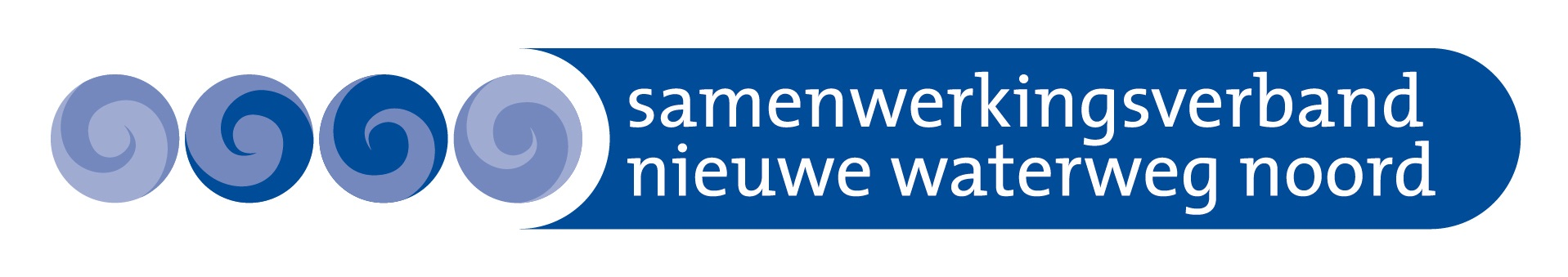 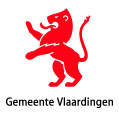 De gemeente werd geconfronteerd met klachten van ouders over wijkteam, zorgaanbieders en onderwijs; hun kind met problemen viel uit in het onderwijs.
De regio werd naar Utrecht gehaald; het grote aantal thuiszitters zorgde voor het etiket ‘kansrijk’, een prachtig eufemisme van beleidsmakers voor  ‘tamelijk hopeloos’
Introductie
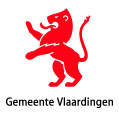 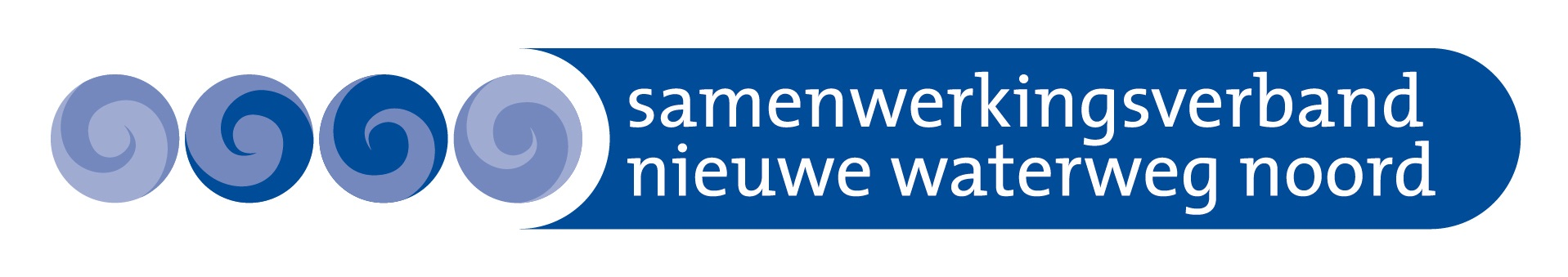 Binnen de gemeente Vlaardingen is voor vastgelopen individuele cases de ‘Aanpak Voorkoming Escalatie’ voorhanden. Zonder beleidsmatige of bestuurlijke afstemming gingen we aan de slag met zaken die het onderwijs en de zorg raakten.
Ontstaan
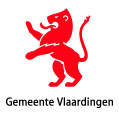 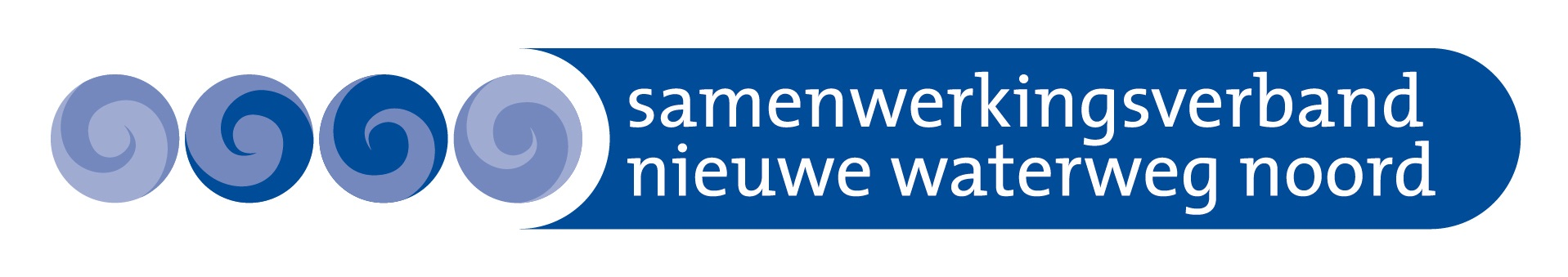 [Speaker Notes: In 2016 nam een ouder contact op over haar zoon. Ze vertelde dat haar zoon na de overstap naar het VSO (Hr Bokelcollege) uitgevallen was in klas 1 havo: de overgang bleek te heftig en ondanks veel aanpassingen en plaatsing in een zeer kleine extra zorggroep ging het steeds slechter met hem. Hij was depressief, had een ernstige burn-out en een schooltrauma/ schoolangst ontwikkeld.Er was een vrijstelling aangevraagd en afgegeven. De VSO-school had hem uitgeschreven. Met de nodige hulpverlening/ behandelingen krabbelde hij inmiddels stukje bij beetje op en de vraag aan het samenwerkingsverband was of wij konden bijdragen aan onderwijs voor haar zoon.Ook al ging hij niet naar school  en was het niet de verwachting dat dat ooit weer zou gaan lukken. Hij was slim genoeg en gemotiveerd om wel te kunnen leren. Misschien niet direct uit een wiskundeboek en in de klas, maar in een veilige setting, praktisch, afgestemd op zijn behoeften en wel met het doel een diploma te halen. Hopelijk zelfs een startkwalificatie.  Dat laatste is gelukt! Hij heeft een MBO 2 diploma gehaald als sportinstructeur. Niet op school, maar op een dagbestedingsplek voor mensen met autisme. Via een persoonlijke route, digitaal onderwijs en een docent die hem begeleid heeft waar nodig, een bedrijf dat in hem geloofde en een stageplek bood en later zelfs in dienst heeft genomen, een overtuigende moeder en een beetje (met elkaar) out of the box denken. 
De bekostiging? Een samenwerking tussen zorg en onderwijs: hulpverlening en samenwerkingsverband.  
Onze redenering: doordat de leerling niet stond ingeschreven op een school kwamen de middelen voor zware ondersteuning vrij. Deze konden dan besteed worden aan een individueel leertraject voor de jongen.]
Binnen Vlaardingen losten we een aantal cases naar tevredenheid van ouders, kinderen, onderwijs en zorg goed op.
Vanwege het werkingsgebied van de betrokken samenwerkingsverbanden en de politiek/bestuurlijke wens om met drie gemeenten meer samen te werken, werd gekozen om met de samenwerkingsverbanden en de drie gemeenten gezamenlijk een team te vormen.
Het team bespreekt wekelijks complexe zaken waar onderwijs en zorg problemen spelen en waarbij sprake is van ‘thuiszitten’ of van dreigend ‘thuiszitten’
Wanneer vermoed wordt dat het onderwijs en zorg samen vast zijn of gaan lopen, zoeken we naar een ingang om de procesregie tijdelijk over te nemen.
Toelichting op de werkwijze met verloop
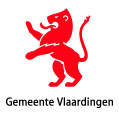 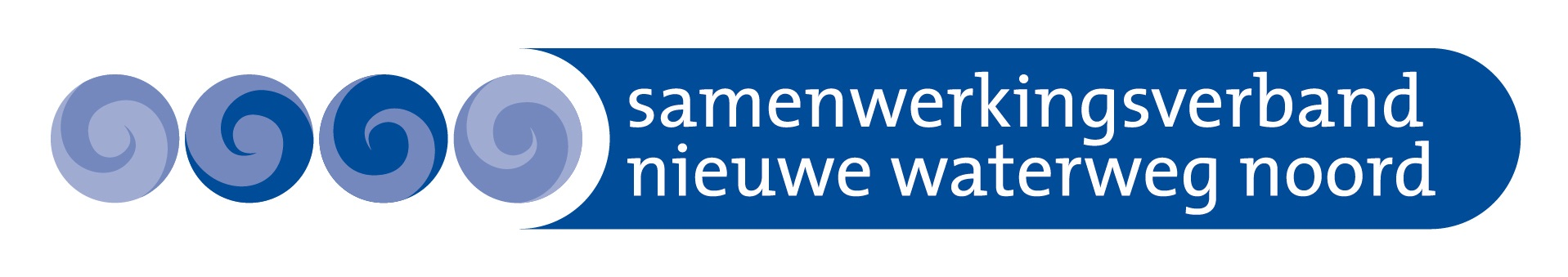 We plannen een overleg met alle betrokkenen die het kind kennen of die vanwege hun specifieke expertise een inhoudelijke bijdrage leveren.
We sluiten aan bij de noodzaak om tot een oplossing te komen, de oplossing staat centraal en niet de bestaande structuur.
Benader ouders en alle betrokkenen voor het overleg
In het overleg geeft iedere partij aan wat het probleem is of zou kunnen zijn. We inventariseren de overeenstemming en de verschillen en kiezen gezamenlijk  oplossingsrichting.
We zorgen voor afspraken wat we morgen gaan doen en plannen direct een vervolg gesprek om de afspraken te evalueren en om te bekijken of de gekozen oplossing werkt. We voorspellen geen succes, we voorspellen een zoektocht.
We hebben steun van alle kanten. Het is geen hobby-clubje van een een aantal uitvoerders. 
We spreken af dat we ons houden aan het praten vanuit onze eigen expertise.
Randvoorwaarden voor succes
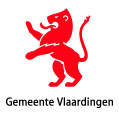 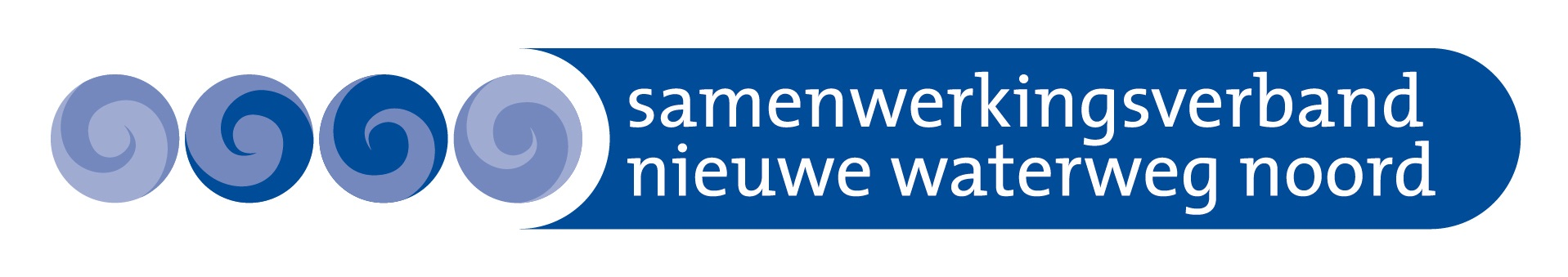 Het heeft lang geduurd om tot een wekelijks overleg te komen met de juiste afgevaardigden van de drie gemeenten, wijkteams en de samenwerkingsverbanden
Het delen van casuïstiek helpt betrokkenen om bestaande en niet-bestaande regels beter te gaan snappen en hier beter mee om te gaan. Niet iedere inbreng leidt tot gezamenlijke actie.
Ouders en professionals met elkaar om tafel te zetten helpt.
De samenwerking met hulpverlening, zorginstellingen en gemeenten verbeteren. We leren elkaar beter kennen, we gaan overwegingen van anderen beter snappen en het vertrouwen groeit.
ervaringen tot nu toe
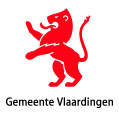 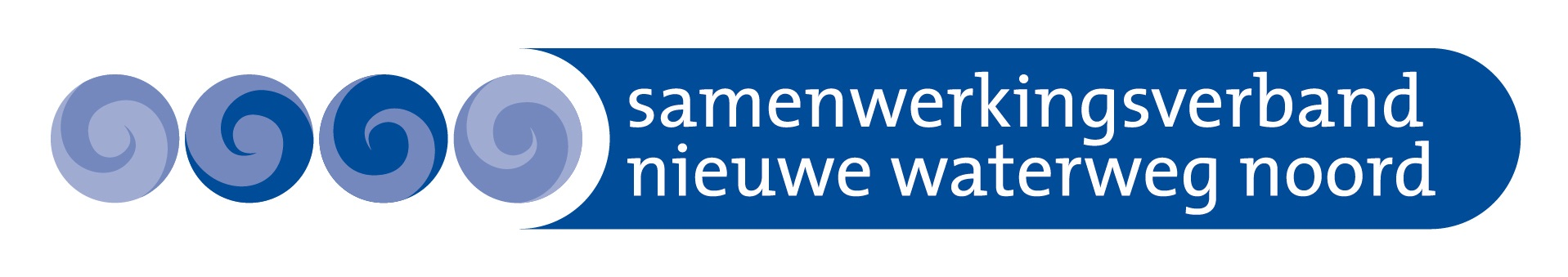 Is deze constructie nu blijvend nodig, misschien als escalatie optie of moeten we toe werken dat onderwijs en zorg dit zelf op pakken
Het uitgangspunt dat de inhoud leidend is voor de oplossing, kan voor financiële moeilijkheden leiden.
Privacy kan tot moeilijkheden leiden, het vinden van een oplossing is hierbij onze insteek.
Focus op thuiszitters is te gericht op het eind van de keten, verzamelen van informatie om meer preventief bezig te zijn, blijft gewenst.
Knelpunten
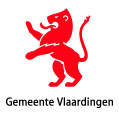 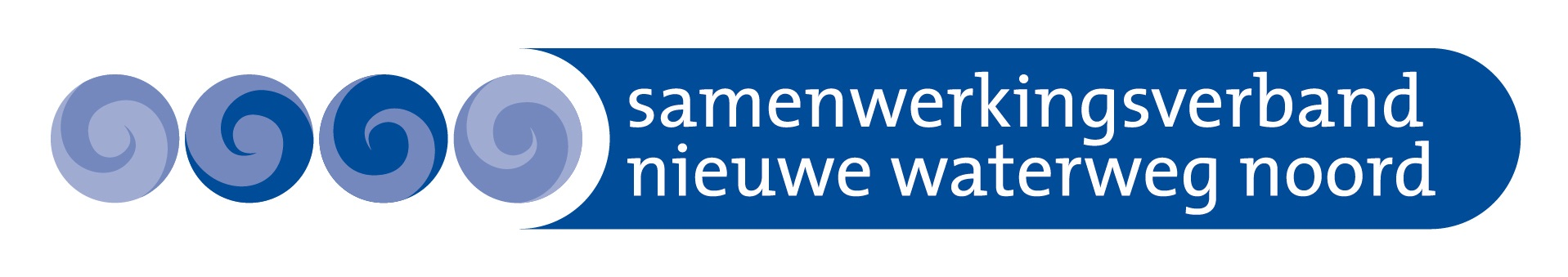 Door gezamenlijke inzet op moeilijke trajecten wordt de samenwerking versterkt
Door het versterken van de samenwerking kunnen we het preventief werken en het vroegtijdig signaleren verbeteren
Door ouders en de zorgaanbieders actief te betrekken, leren we meer over wat haalbaar en effectief is.
Samenwerking
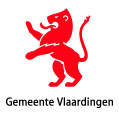 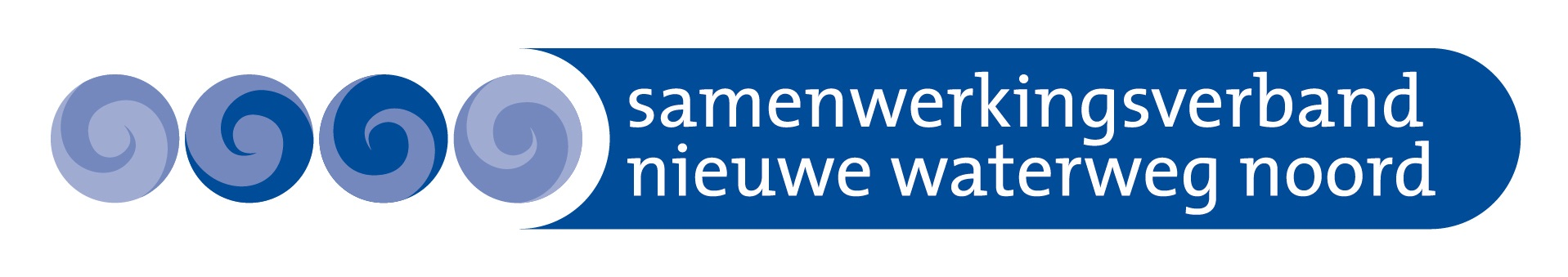 Dank voor de aandacht!
Karin van der Velden
kvdvelden@steunpuntonderwijs.nl

Bart Lamers
Bart.Lamers@vlaardingen.nl
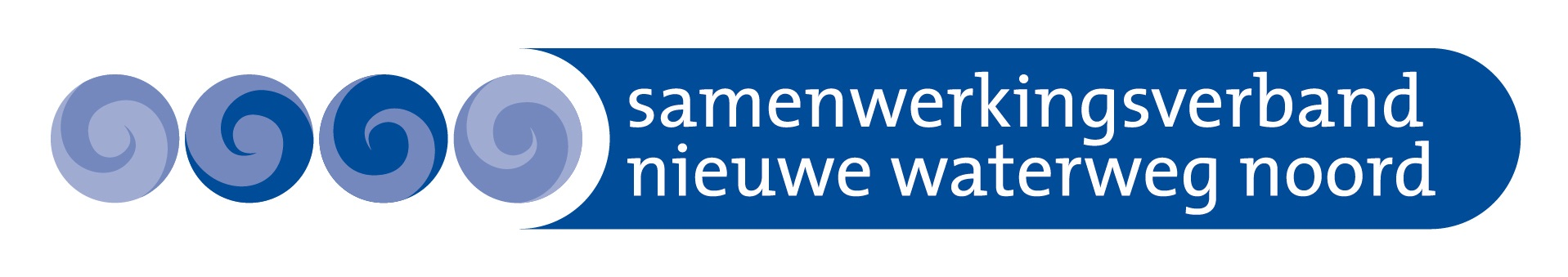 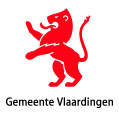 Vragen?